FREQUENCY RESPONSE AND MOUNTED RESONANCE FOR ACCELEROMATERS: A BASIC UNDERSTANDING
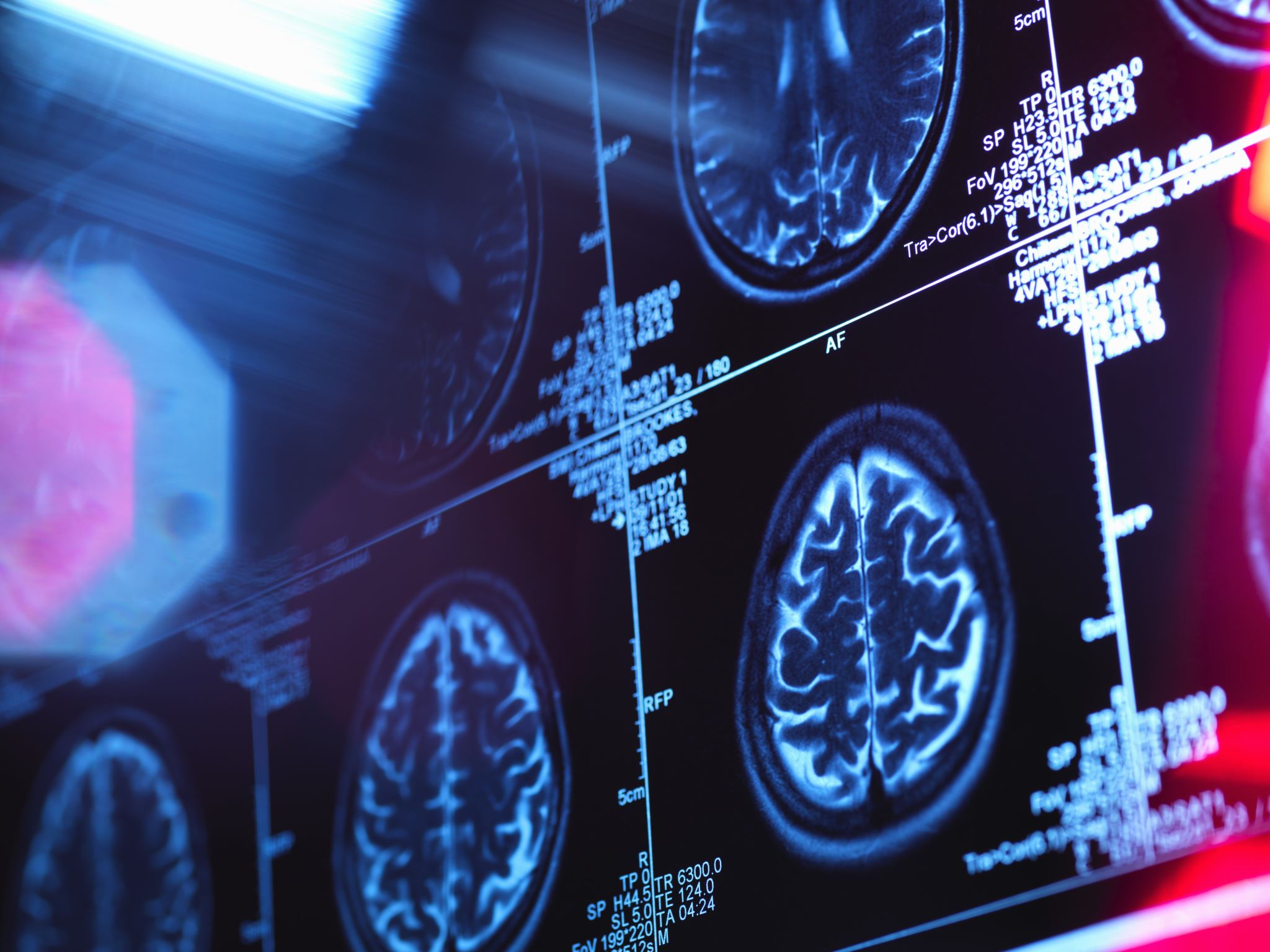 Level 2: Lesson 2
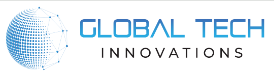 Objective
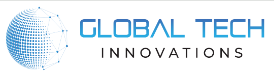 Frequency Response- Terms
Natural Frequency:
Frequency at which an object/system vibrates when disturbed.
Depends on stiffness and mass.
Resonance:
Amplified vibration when excited at natural frequency.
Sensor Resonant Frequency:
Listed on sensor datasheets.
Affects sensor’s frequency response.
Frequency Response:
Sensor’s ability to measure accurate vibration amplitudes.
Listed as minimum/maximum frequencies on datasheets.
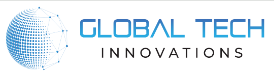 Natural Frequency (Fn):
Defined by stiffness (k) and mass (m).
Formula: Fn=1/2πkm
Mass (m):
m=W/g (weight divided by gravity).
Relationships:
Stiffness (k):
Increases → Natural frequency increases.
Mass (m):
Increases → Natural frequency decreases.
Key Points:
Stiffness ↑ → Fn ↑.
Mass ↑ → Fn ↓.
FREQUENCY RESPONSE – MASS AND STIFFNES
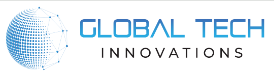 FREQUENCY RESPONSE – EXAMPLE OF STIFFNESS AND NATURAL FREQUENCY
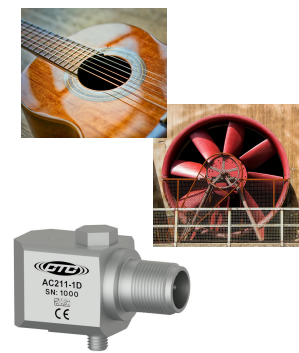 Example 1: Guitar String
Plucked string resonates at natural frequency.
Tightening (increasing stiffness) raises natural frequency → higher pitch.
Example 2: Fan Mounted to Frame
Fan at frame's natural frequency → resonance.
Adding structural support increases stiffness, raises natural frequency above running speed to avoid resonance.
Accelerometer Design:
Maximizes stiffness, minimizes mass to achieve desired resonant frequency and range.
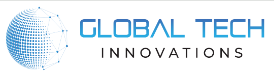 FREQUENCY RESPONSE – WHAT IS IT?
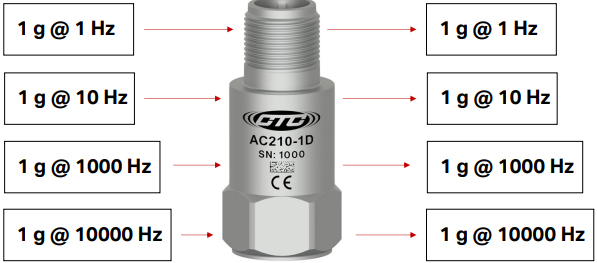 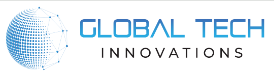 Frequency Response – In the Real World
Non-Flat Response:
Real-world sensors don't have a flat frequency response.
Example:
Upper Plot: Equal amplitude input signal, increasing frequency.
Center Plot: Sensor resonance causes amplification.
Bottom Plot: Output signal shows modified amplitude due to resonance.
Key Point:
Sensor limitations can alter output signal in the time domain.
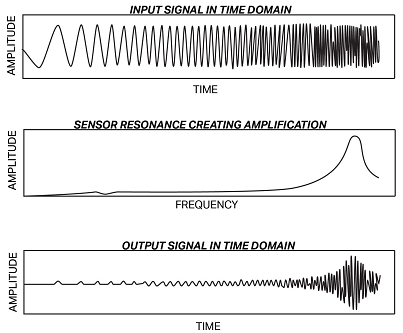 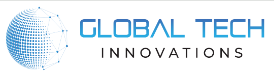 FREQUENCY RESPONSE – LOW FREQUENCY
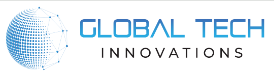 FREQUENCY RESPONSE – HIGH FREQUENCY
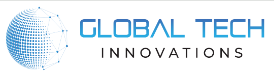 MOUNTED RESONANCE
Definition:
Change in natural frequency due to mounting method.
Affects mass and stiffness.
Effects at Resonance:
Large amplitude gains
Signal amplitude errors
Phase change (~180°)
Potentially destructive forces
Accelerometer Response Regions:
Transmission: Usable region, specified at ±5%, ±10%, or ±3dB.
Amplification: Resonance area, significant signal gain, use with caution.
Isolation: Above resonance, unpredictable gain/phase/amplitude, avoid for measurements.
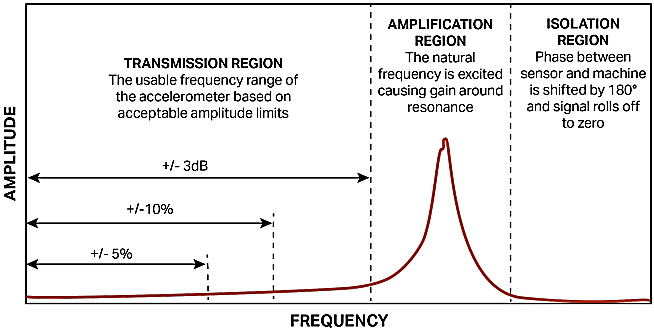 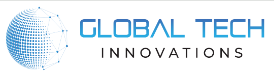 Mounted Resonance – Resonance Changes and Mounting
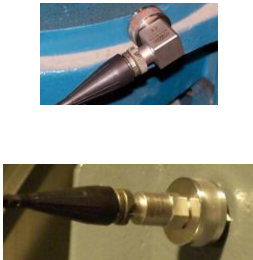 Impact of Mounting Method:
Affects mounted resonance.
Influences sensor's transmission, amplification, and isolation range.
Alters sensor's frequency response.
Considerations for Analysts:
Non-standard mounts (e.g., other than stud mount) can change resonance and frequency range.
Evaluate impact on collected data.
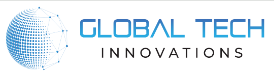 Mounted Resonance – Typical Mounting Methods
Impact on Frequency Response:
Each mounting method affects the accelerometer's frequency response.
Common Mounting Methods:
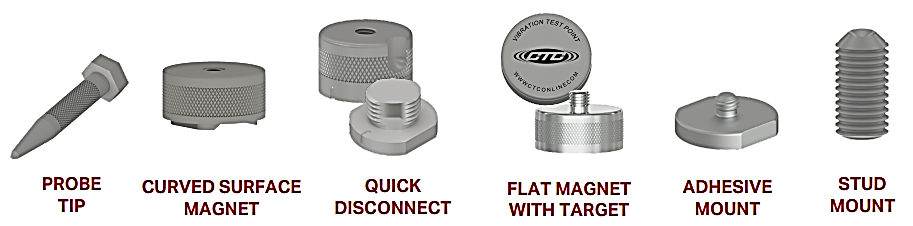 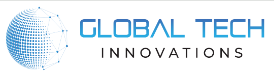 Mounted Resonance – Typical Changes in Response
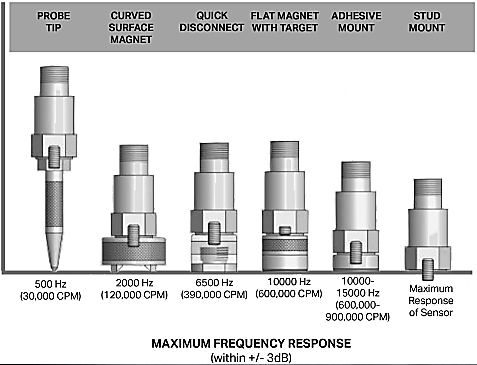 Impact on Frequency Response:
Different mounting methods affect accelerometer's frequency response within ±3dB limits.
Considerations:
Mounting method choice crucial for sensor performance.
Avoid missing valuable data due to limited frequency response.
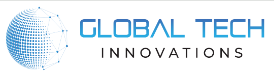 Mounted Resonance – Typical Changes in Response
Probe Tip Method
Least surface area contact and consistent pressure.
Low stiffness, adds mass → reduced high frequency response (≤ 500 Hz / 30,000 CPM).
Consider alternative mounts for critical data above 500 Hz.
Curved Surface Magnet
Increases stiffness with more contact area and magnetic pull.
Adds significant mass, higher mounted resonance.
Better high frequency response (≤ 2000 Hz / 120,000 CPM).
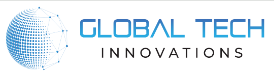 Mounted Resonance – Typical Changes in Response
Quick Disconnect Systems
Designed for speed and consistent data collection.
Variable stiffness, some enhance high frequency response.
Example: CTC’s system offers up to 6500 Hz (390,000 CPM) transmission range.
Flat Magnet with Target
Maximizes surface area contact and stiffness.
Higher mass compared to stud mount.
Good data up to 7000-8000 Hz (420,000-480,000 CPM); some report up to 10,000 Hz (600,000 CPM).
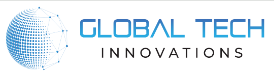 Summary
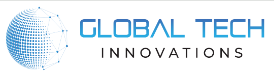